Figure 1:
Anatomic Assessment of Stable Angina
Diagnostic test e.g. CCTA
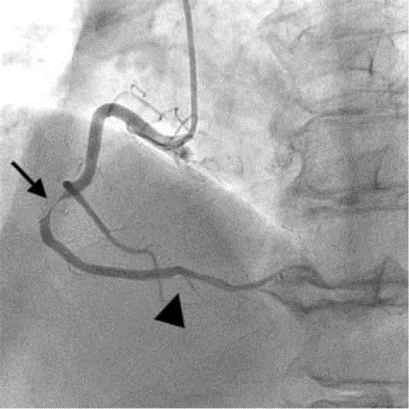 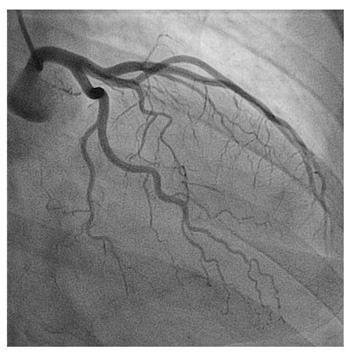 No obstructive coronary lesions
Occluded or stenotic
coronary arteries
INOCA
1 in 5 patients;
mostly male
Stents
Bypass surgery
≥ 2 in 5 patients;
Small Vessel Disease
mostly female
Obstructive
CAD
Vasospasm,      l   large or small     a  a  arteries
No CAD
Specific tests not used
Diagnosis – false negative
Treatment – sub-optimal
>50% re-attend hospital
x2 risk CV death / MI
No CAD
Colin Berry, 06.03.2022